Fig. 2: Relationships between: (i) social and environmental conditions and their underlying economic and demographic ...
Health Promot Int, Volume 21, Issue suppl_1, December 2006, Pages 15–24, https://doi.org/10.1093/heapro/dal047
The content of this slide may be subject to copyright: please see the slide notes for details.
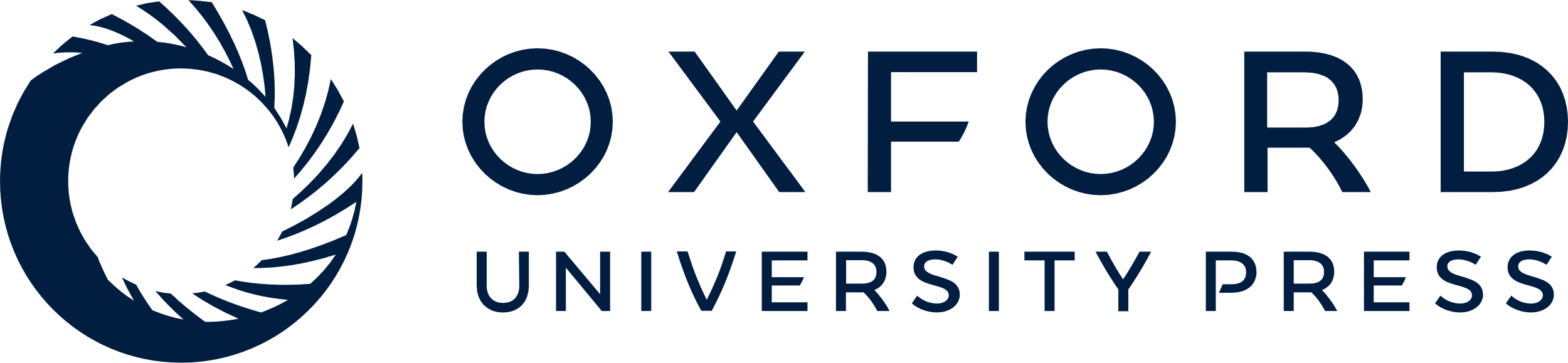 [Speaker Notes: Fig. 2: Relationships between: (i) social and environmental conditions and their underlying economic and demographic influences and (ii) the MDG topics. (Two of this paper's main issues, environmental changes and infectious diseases, are explicitly represented as boxes.)


Unless provided in the caption above, the following copyright applies to the content of this slide: © The Author (2007). Published by Oxford University Press. All rights reserved. For Permissions, please email: journals.permissions@oxfordjournals.org]